The Residences
Anne Arundel County , Maryland
Ryan English
Structural Option
AE 482 – Senior Thesis
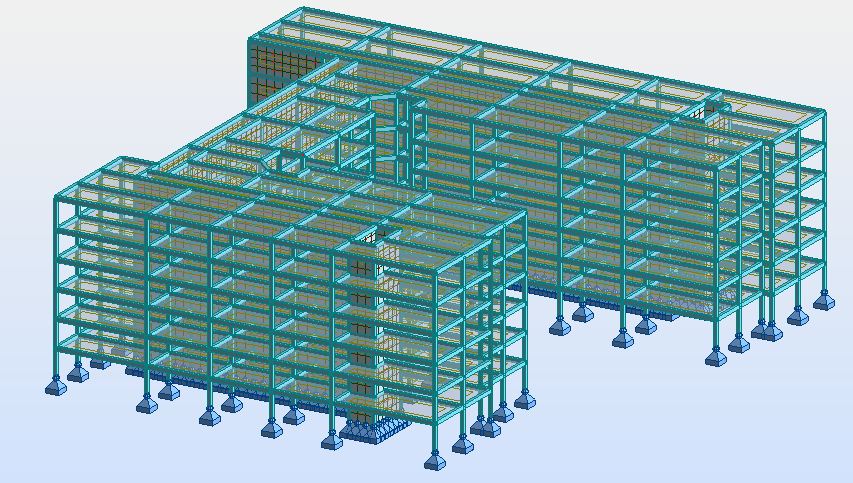 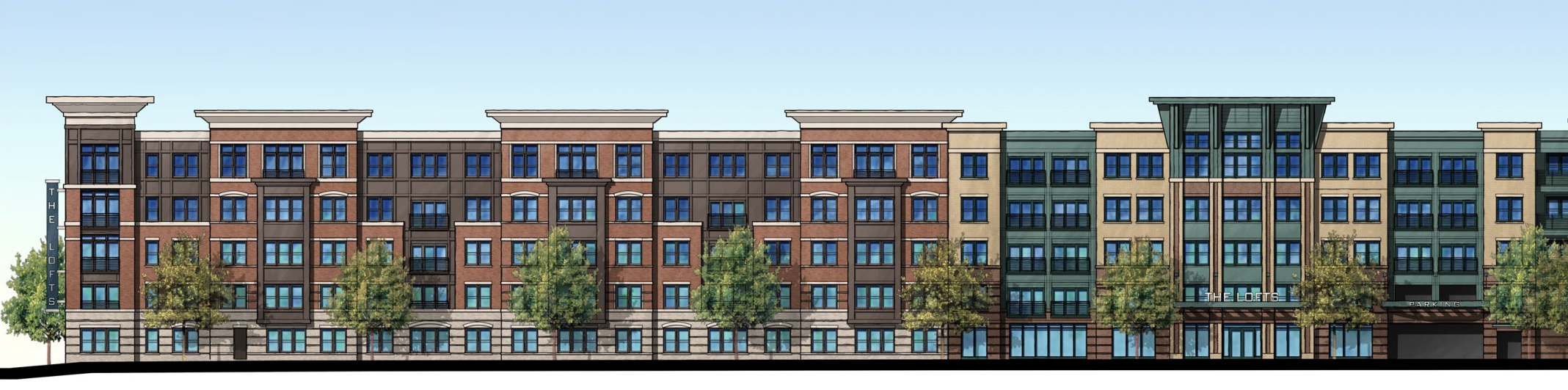 Dr. Richard Behr – Faculty Advisor
Building Statics
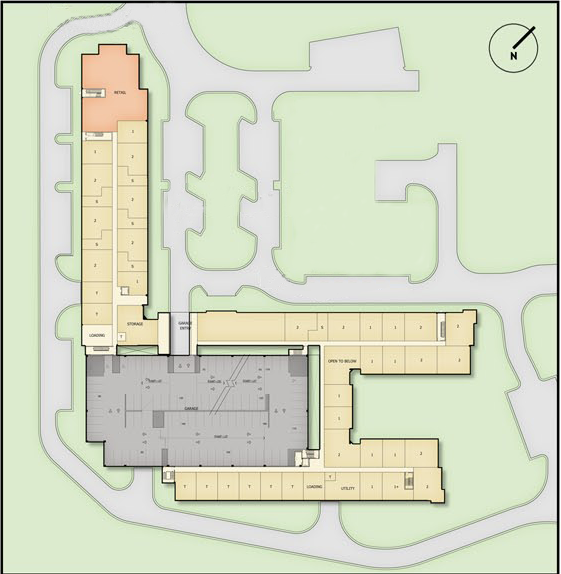 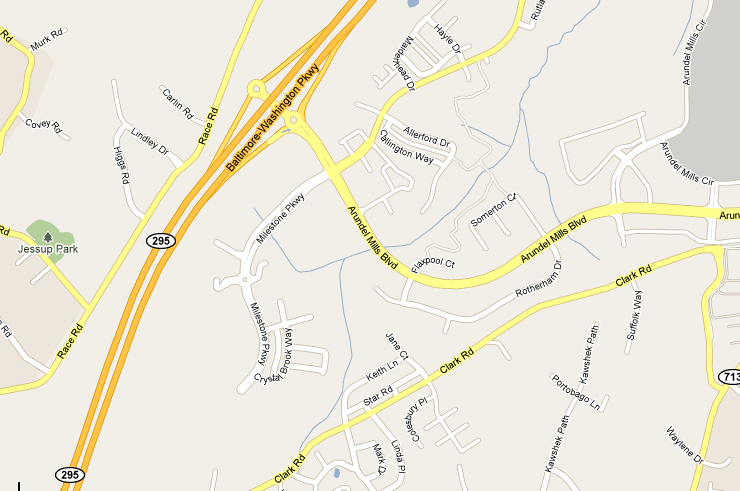 Introduction
	Building Statics
	Project Team
	Architectural
	Existing Structural
Proposal
Structural Redesign
Cost And Schedule Impact
Sustainability
Conclusion
Building name:  The Residences
Location: Anne Arundel County, Maryland
Occupancy: Mix use, Residential /Retail
Size: 300,000 gross s.f. 
Height: 5-6 stories, 60 ft
Dates of construction: September 2009- February 2011
Cost: $39 Million
Project delivery method: Design-bid-build
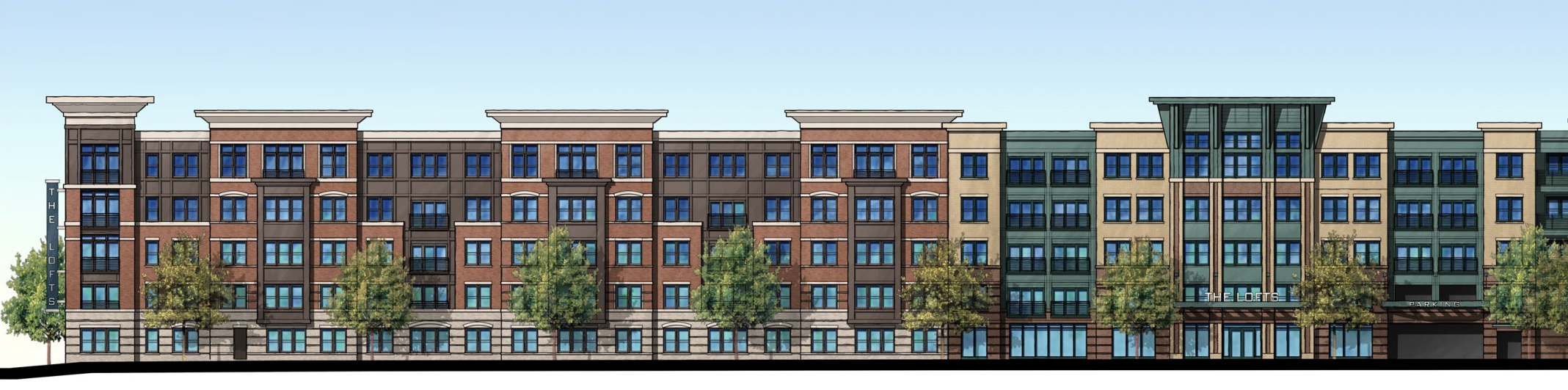 Ryan English Structural Option
AE 482 – Senior Thesis
Project Team
Introduction
	Building Statics
	Project Team
	Architectural
	Existing Structural
Proposal
Structural Redesign
Cost And Schedule Impact
Sustainability
Conclusion
Owner: Summerset Construction
General Contractor/Developer: Encore Developer
Architect: CE*X, Inc
Structural Engineer: Cates Engraining, Ltd.
Civil Engineer: Morris & Ritchie Associates, Inc.
MEP Engineer: Siegel, Rutherford, Bradstock & Ridgway, Inc.
Geotechnical: Geo-Technology Associates, Inc
Landscape Architect: The Faux Group, Inc
Ryan English Structural Option
AE 482 – Senior Thesis
Architectural
Introduction
	Building Statics
	Project Team
	Architectural
	Existing Structural
Proposal
Structural Redesign
Cost And Schedule Impact
Sustainability
Conclusion
The building is part of the Arundel Preserve Town Center Phase I project
242 upscale residential units
clubhouse, health center, and an outside pool
Facade: brick veneer and Exterior Insulation Finishing System (EIFS)
Roofing: single-ply EPDM (ethylene propylene diene Monomer) membrane covering 2" rigid insulation
No predominate sustainability feature
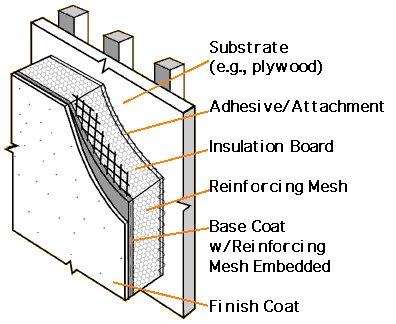 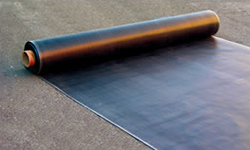 Ryan English Structural Option
AE 482 – Senior Thesis
Floor System
Existing Structural
Introduction
	Building Statics
	Project Team
	Architectural
	Existing Structural
Proposal
Structural Redesign
Cost And Schedule Impact
Sustainability
Conclusion
the Hambro floor joist flooring system.
“s” shape top compression cord
compression member
chair for the welded wire fabric
continuous shear connection
3” thick 3,000psi slab
20” deep Hambro bar joist
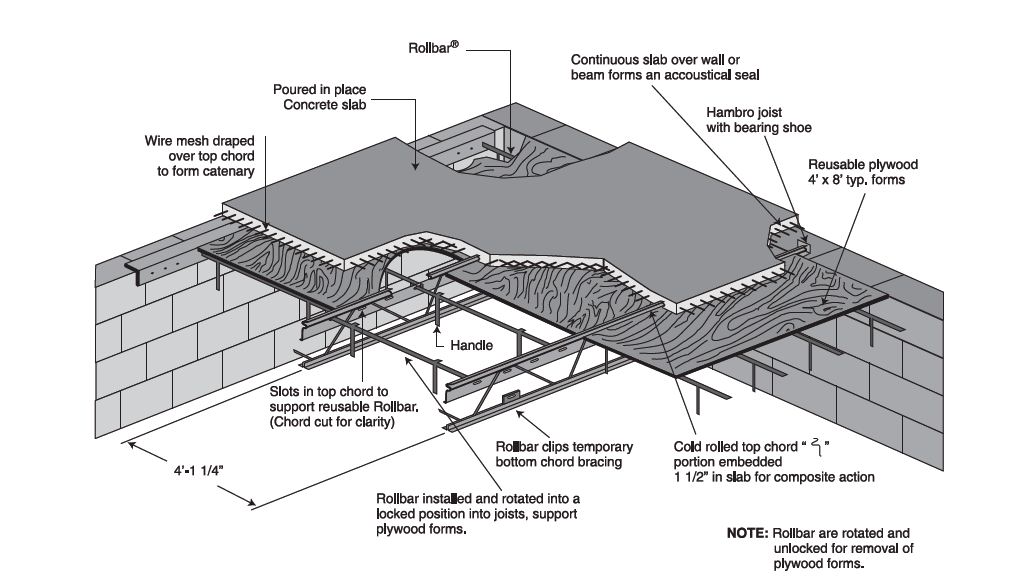 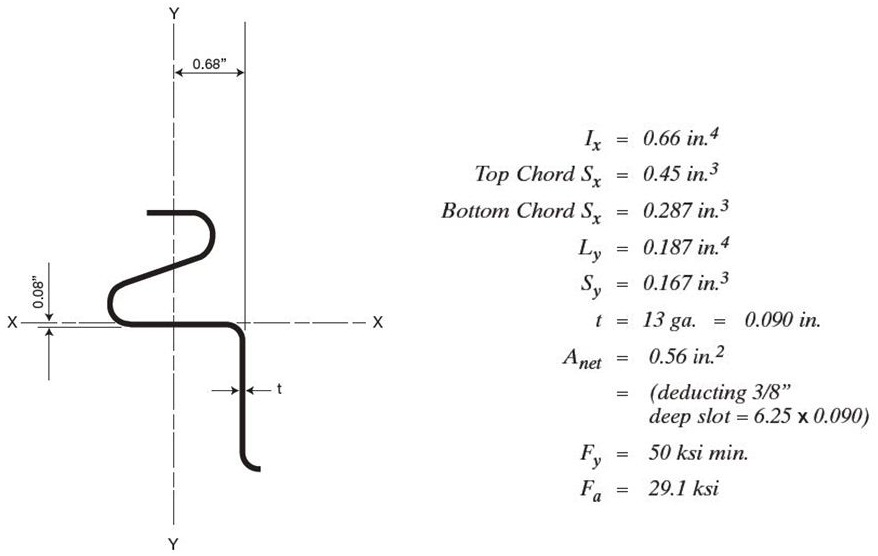 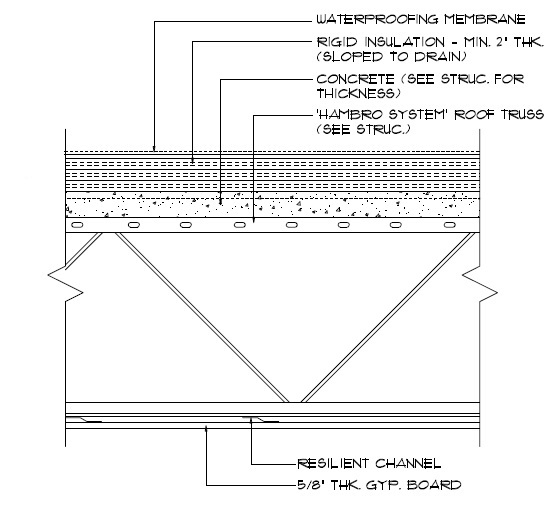 Ryan English Structural Option
AE 482 – Senior Thesis
Gravity System
Existing Structural
Introduction
	Building Statics
	Project Team
	Architectural
	Existing Structural
Proposal
Structural Redesign
Cost And Schedule Impact
Sustainability
Conclusion
Light gage steel load bearing walls
SigmaStud® - Steel Network Company
Engineered Stud to have a significant increase in load capacity.
6” wide 18 gage stud
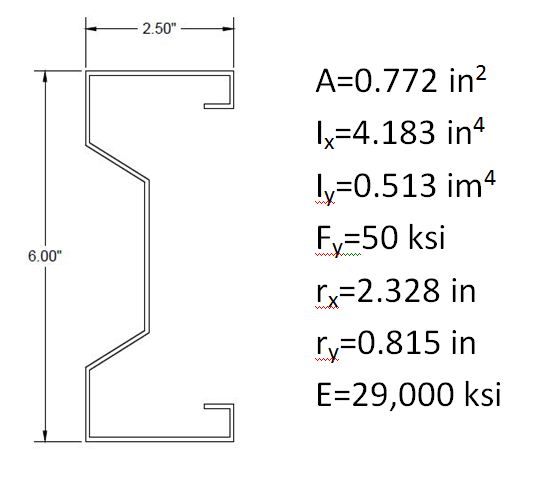 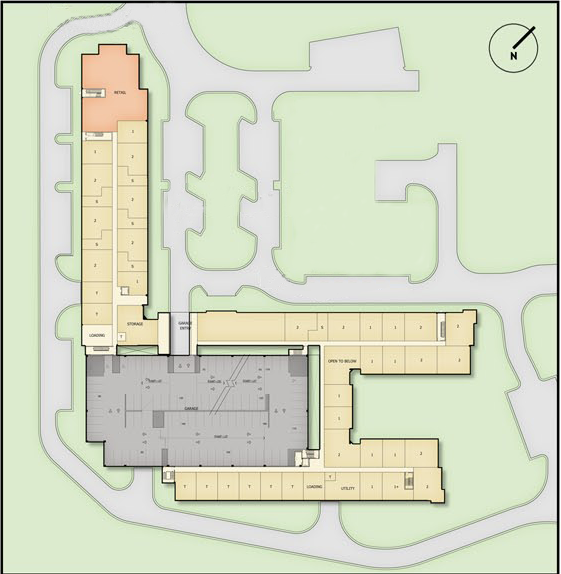 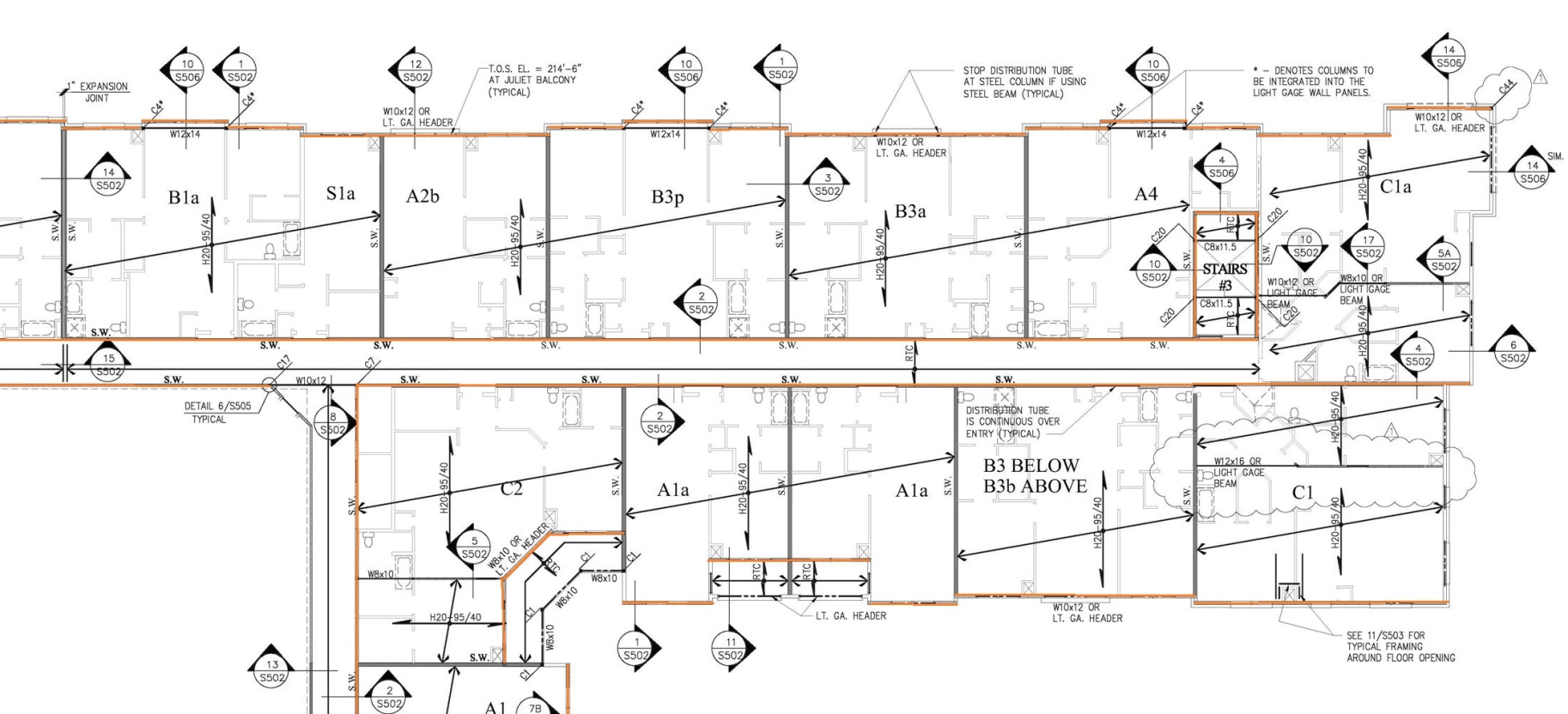 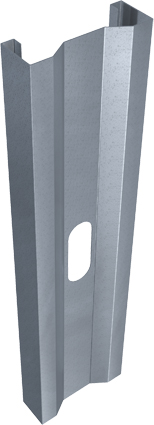 Ryan English Structural Option
AE 482 – Senior Thesis
Lateral System
Existing Structural
Introduction
	Building Statics
	Project Team
	Architectural
	Existing Structural
Proposal
Structural Redesign
Cost And Schedule Impact
Sustainability
Conclusion
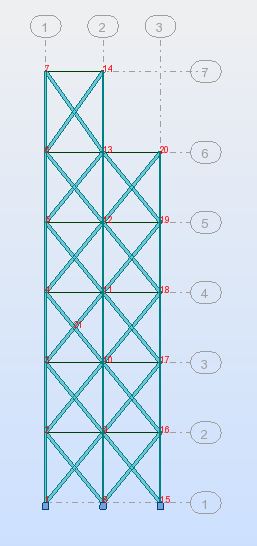 light gage shear wall system
Steel Network Company.
50 ksi  6” steel straps on both sides of the wall
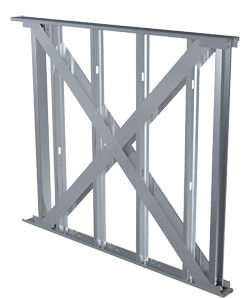 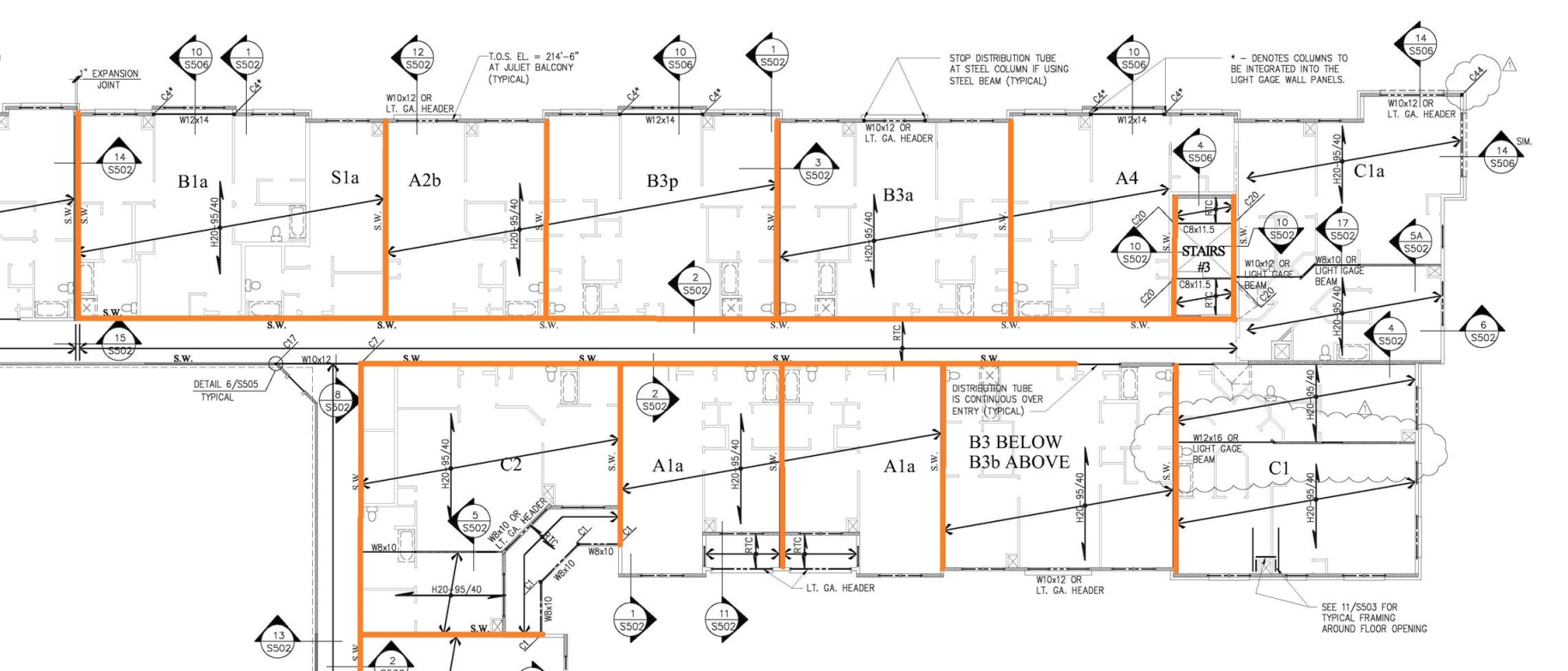 Ryan English Structural Option
AE 482 – Senior Thesis
Proposal
Structural Depth
Introduction
Proposal
Structural Redesign
Cost And Schedule Impact
Sustainability
Conclusion
Redesign supper structural
One Way Concrete Slab system
Two Way Concrete Slab System
Redesign Lateral system
Current Location
High seismic location
Concrete Shear Walls
Added mass on roof
3D Modeling 
Autodesk Robot Structural Analysis
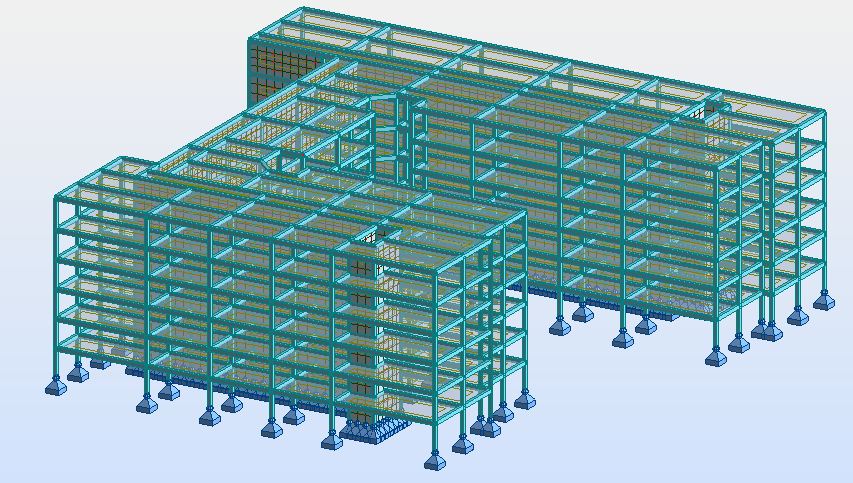 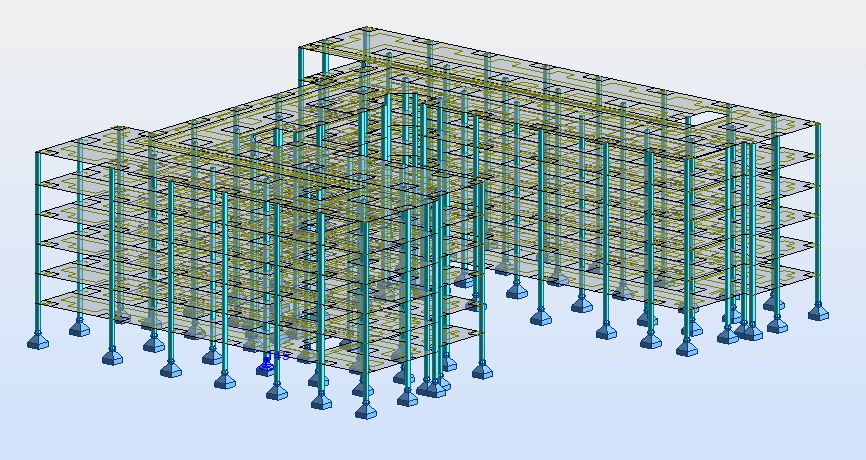 Ryan English Structural Option
AE 482 – Senior Thesis
Cost and Schedule Breadth
Sustainability Breadth
Introduction
Proposal
Structural Redesign
Cost And Schedule Impact
Sustainability
Conclusion
Green Roof layer study and design
Rain water retention
Load impact on gravity and lateral system.
Cost comparison between the One Way Concrete Slab and 	Two Way Concrete Slab, and Original Design
Schedule Comparison between the One Way Concrete 	Slab, Two Way Concrete Slab, and Original Design
Ryan English Structural Option
AE 482 – Senior Thesis
Design Goals
Structural Redesign
Introduction
Proposal
Structural Redesign
	Design Goals
	One Way Concrete Slab
	Two Way Concrete Slab
	Seismic Design
Cost And Schedule Impact
Sustainability
Conclusion
Compare the design of a One Way Concrete Slab and Two 	Way Concrete Slab
Investigate the effects of having an increase of mass on the 	roof lever in high seismic region
Not reduce the floor to ceiling height
Minimizes architectural impact
Use computer programs to aid in the design and analysis of 	the structural
Evaluate the validity and ease of use of Autodesk Robot 	Structural Analysis program
Ryan English Structural Option
AE 482 – Senior Thesis
One Way Concrete Slab
Structural Redesign
Introduction
Proposal
Structural Redesign
	Design Goals
	One Way Concrete Slab
	Two Way Concrete Slab
	Seismic Design
Cost And Schedule Impact
Sustainability
Conclusion
Design Process
Preliminary design- f’c= 4000 psi
Determine slab thickness - Ln =15’ , t = 5”
Determine beam height - Ln =30’, t=19”
Preliminary Column size – 14” x 14”
3D Model analysis
Determine slab reinforcing
Determine beam reinforcing
Determine Column size and reinforcing
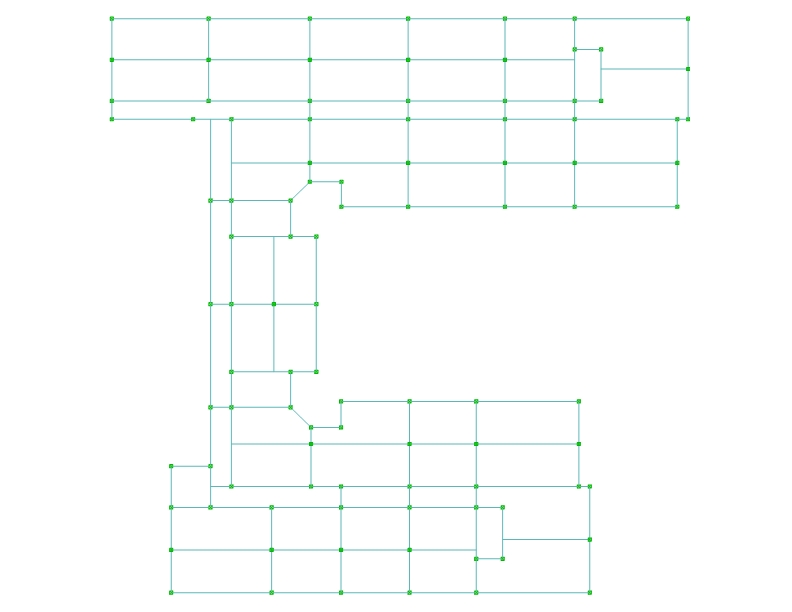 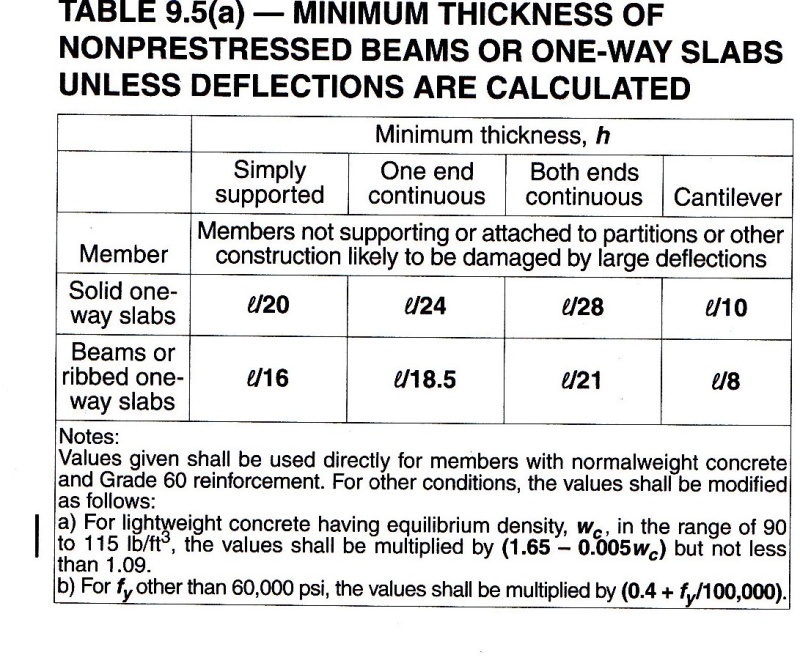 Ryan English Structural Option
AE 482 – Senior Thesis
One Way Concrete Slab
Structural Redesign
Introduction
Proposal
Structural Redesign
	Design Goals
	One Way Concrete Slab
	Two Way Concrete Slab
	Seismic Design
Cost And Schedule Impact
Sustainability
Conclusion
Slab Reinforcing- As,req =Mu/4d, 2 #5 per ft.
Beam Reinforcing – Trial and error, As= 5#10, As’= 2#10
Column Reinforcing- Interaction Diagrams
3 different section - 14”x14”
1st - 2nd stories: 12#10
3rd – 4th stories: 8#10
5th – 6th stories: 4#10
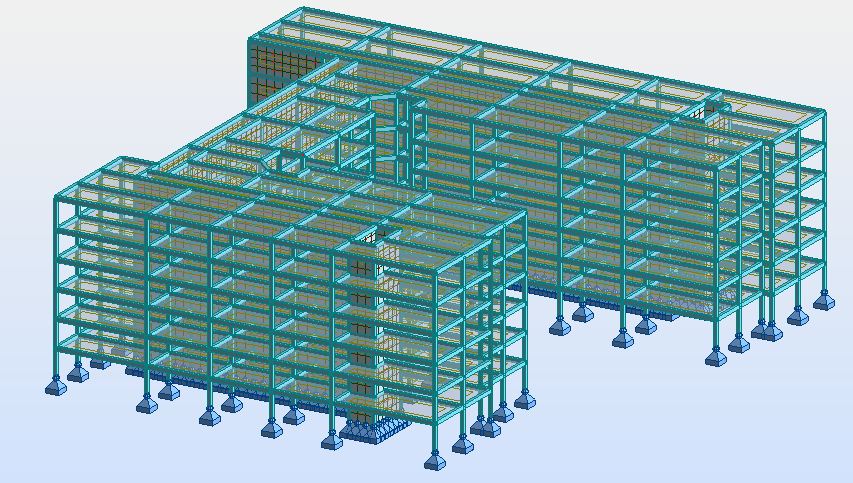 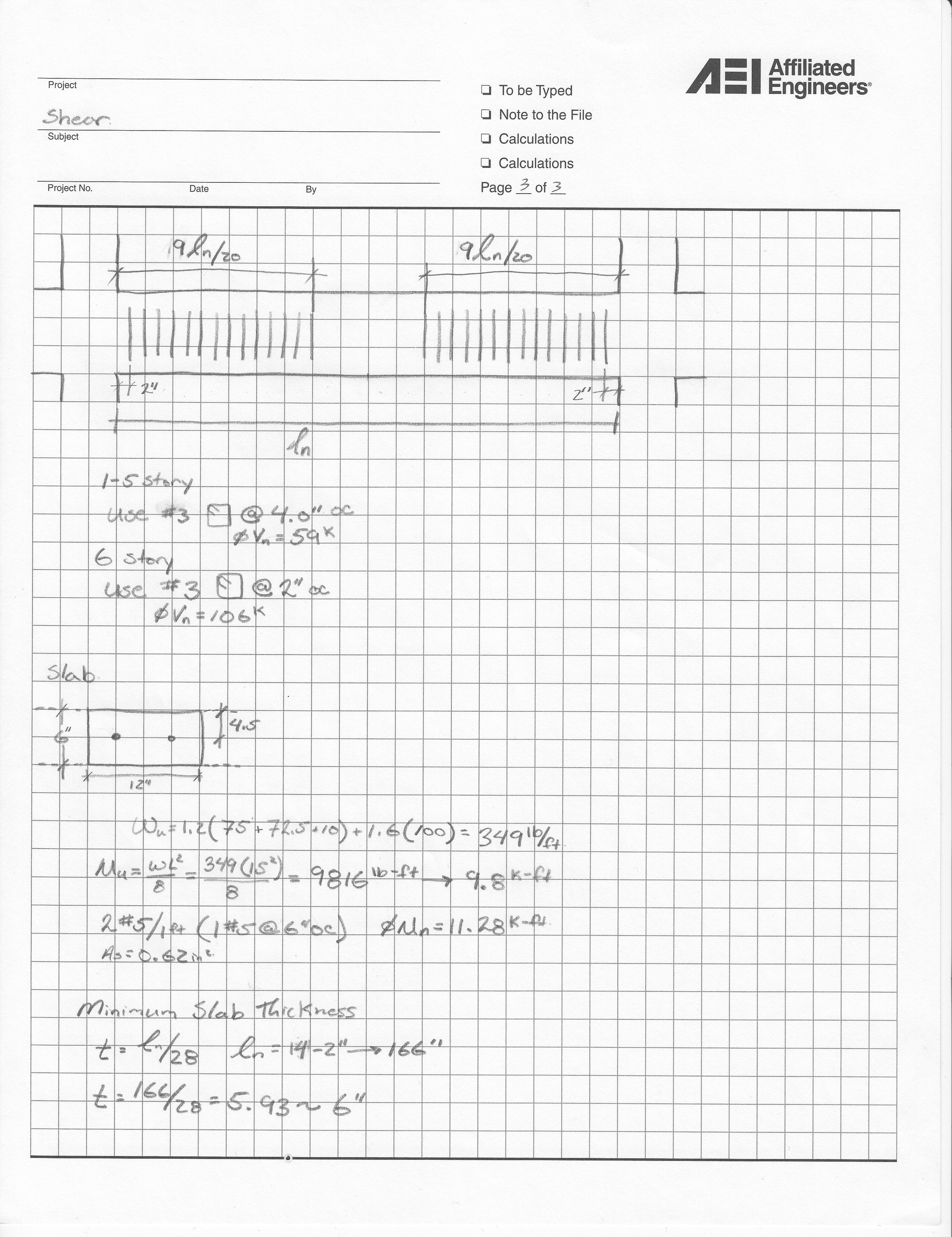 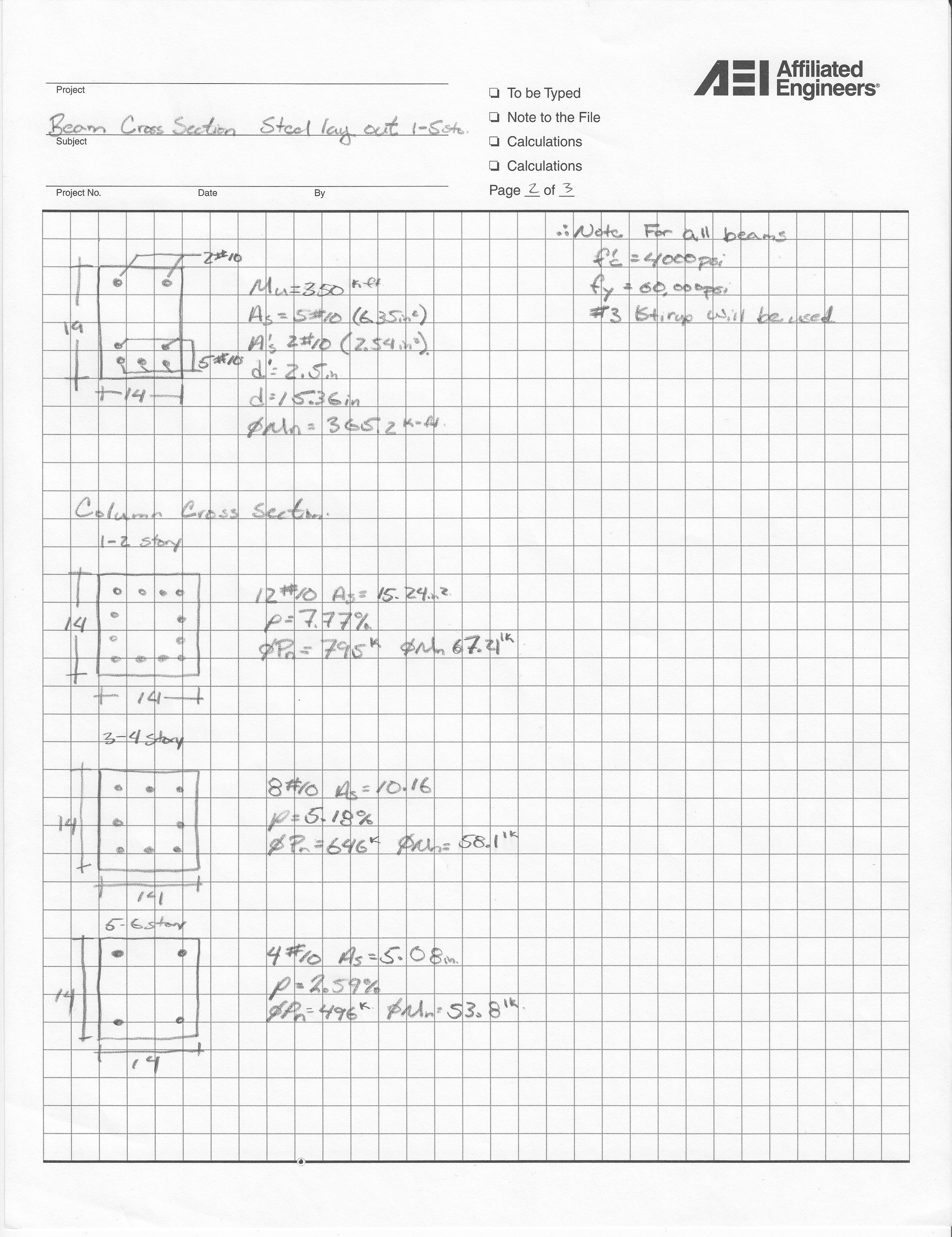 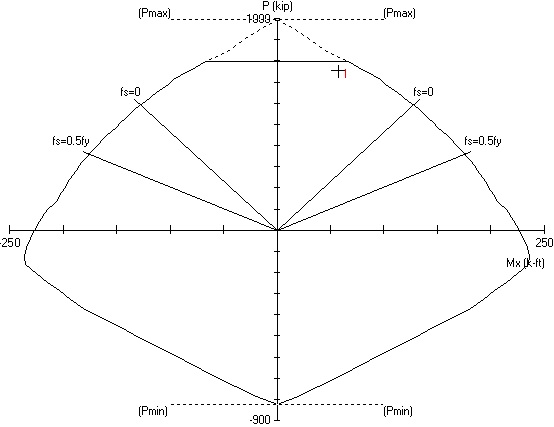 Ryan English Structural Option
AE 482 – Senior Thesis
Two Way Concrete Slab
Structural Redesign
Introduction
Proposal
Structural Redesign
	Design Goals
	One Way Concrete Slab
	Two Way Concrete Slab
	Seismic Design
Cost And Schedule Impact
Sustainability
Conclusion
Design Process
Preliminary design - f’c= 4000 psi
Determine slab thickness - Ln =29’ , t = 10”
Preliminary Column size 16”x16” 
3D Model analysis
Determine slab reinforcing
Determine Column size and reinforcing
Check shear in slab
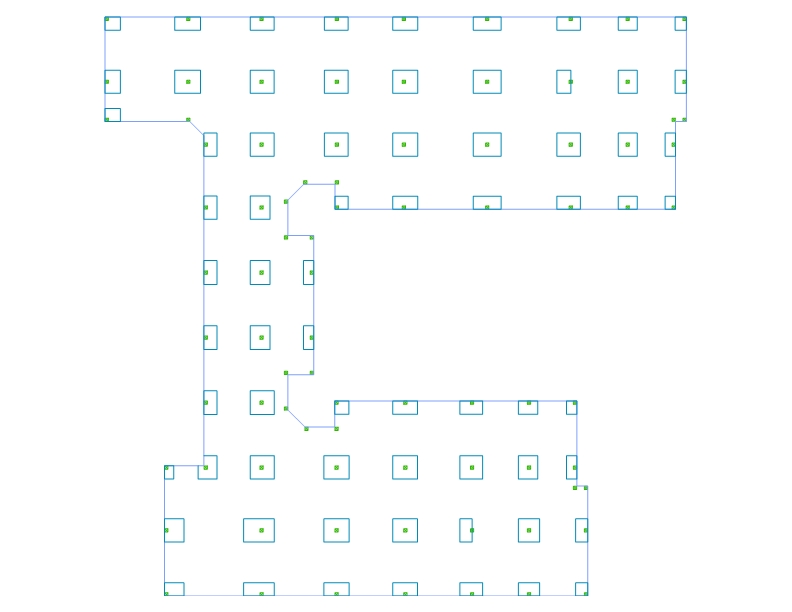 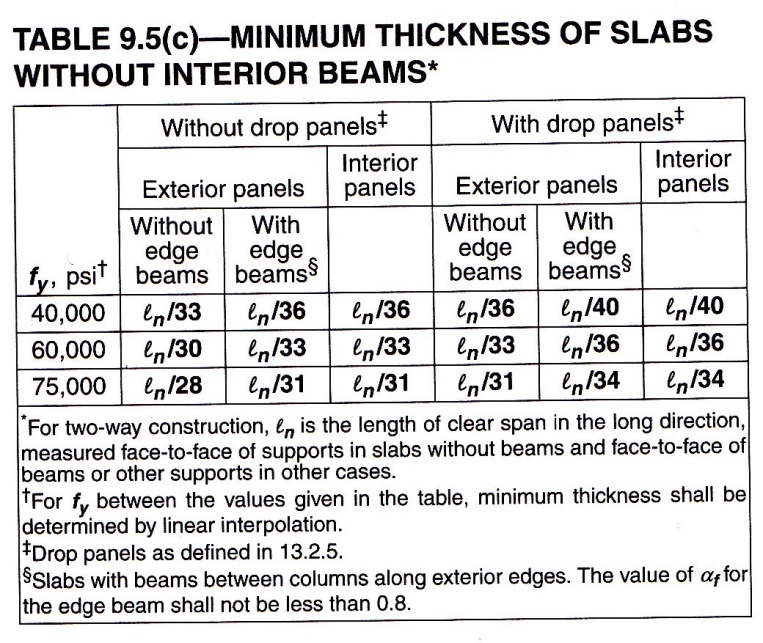 Ryan English Structural Option
AE 482 – Senior Thesis
Two Way Concrete Slab
Structural Redesign
Introduction
Proposal
Structural Redesign
	Design Goals
	One Way Concrete Slab
	Two Way Concrete Slab
	Seismic Design
Cost And Schedule Impact
Sustainability
Conclusion
Slab Reinforcing- Direct Design Method, As,req =Mu/4d
Column Reinforcing- Interaction Diagrams
3 different section
1st - 2nd stories: 16#11 18”x18”
3rd – 4th stories: 12#10 16”x16”
5th – 6th stories: 8#8 16”x16”
Slab Shear
One Way shear– ok
Punching shear with out drop panel- Does not work
Drop Panel- t = 15.25
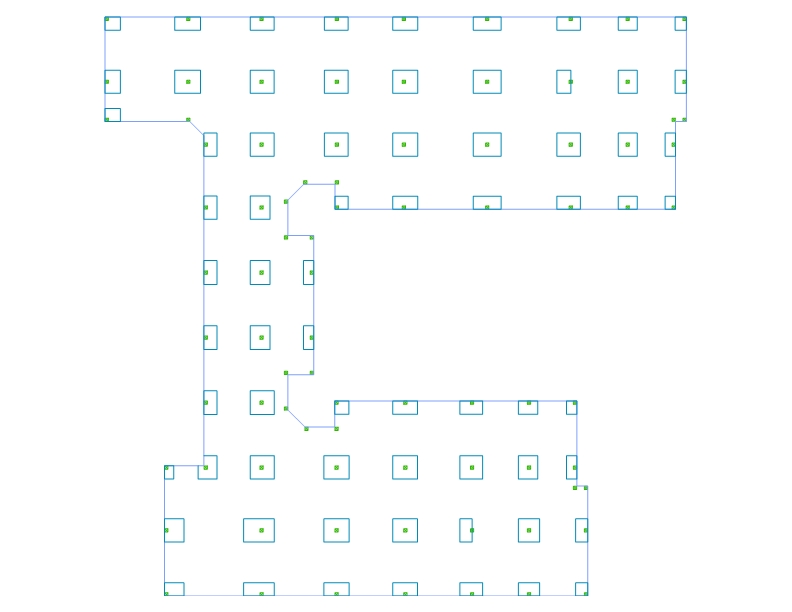 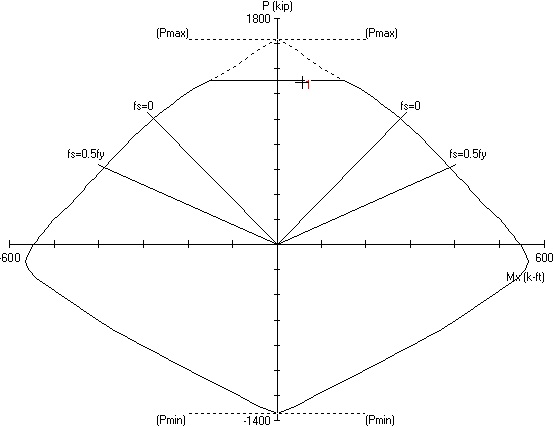 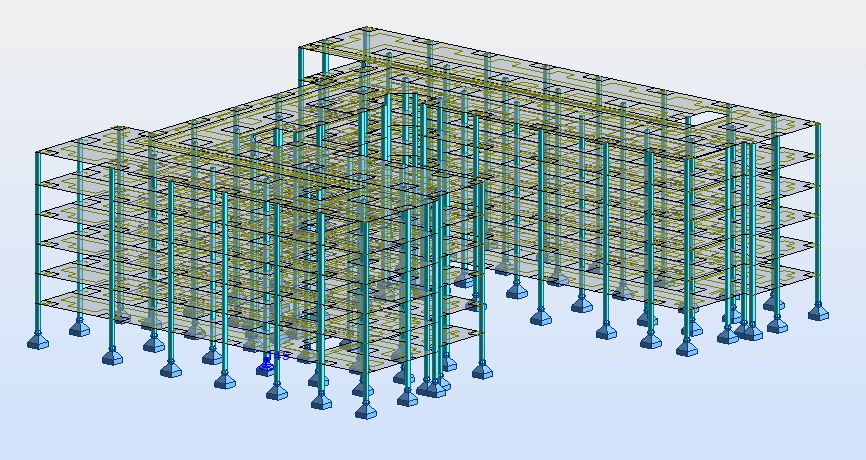 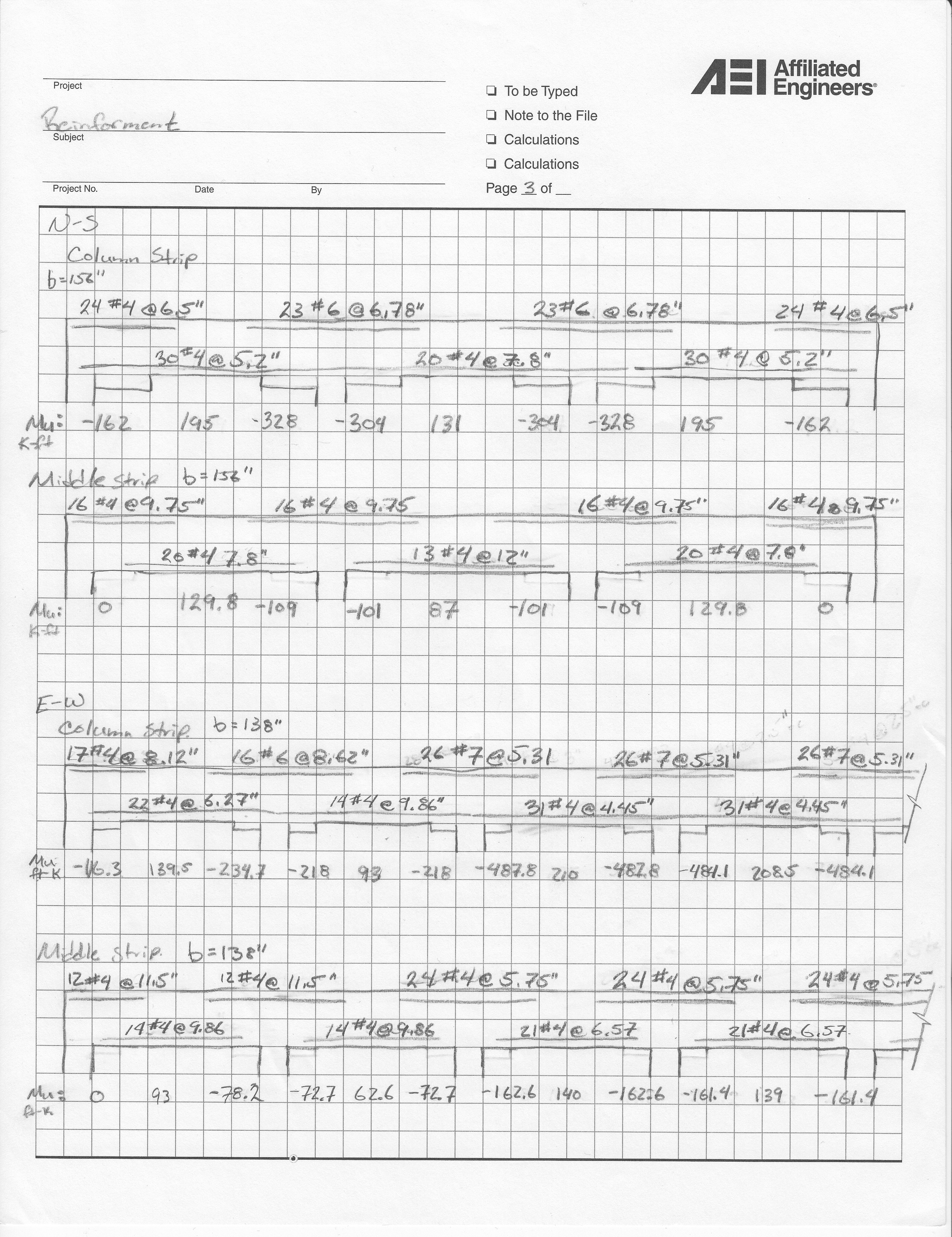 Ryan English Structural Option
AE 482 – Senior Thesis
Lateral Design
Lateral Forces
Introduction
Proposal
Structural Redesign
	Design Goals
	One Way Concrete Slab
	Two Way Concrete Slab
	Seismic Design
Cost And Schedule Impact
Sustainability
Conclusion
Equivalent Lateral Force and Modal Response Spectrum Analysis
Low Seismic Region Base Shear
One Way Slab: 819 kip
Two Way Slab: 1,218 kip
High Seismic Region Base Shear
One Way Slab: 3,315 kip
Two Way Slab: 4,931 kip
Two seismic regions
Current location (Low Seismic Region)
Southern California (High Seismic Region )
Seismic Design Category
Current location SDC: B
High Seismic Region SDC: D
Lateral System
Low Seismic Region- Ordinary Reinforced Concrete shear wall: R – 5, Cd – 4.5
High Seismic Region – Special Reinforced Concrete shear wall: R – 6, Cd – 5
Ryan English Structural Option
AE 482 – Senior Thesis
Lateral Design
Shear Wall Design
Introduction
Proposal
Structural Redesign
	Design Goals
	One Way Concrete Slab
	Two Way Concrete Slab
	Seismic Design
Cost And Schedule Impact
Sustainability
Conclusion
Preliminary shear wall location
Base Shear Force distribution
Shear Wall Design
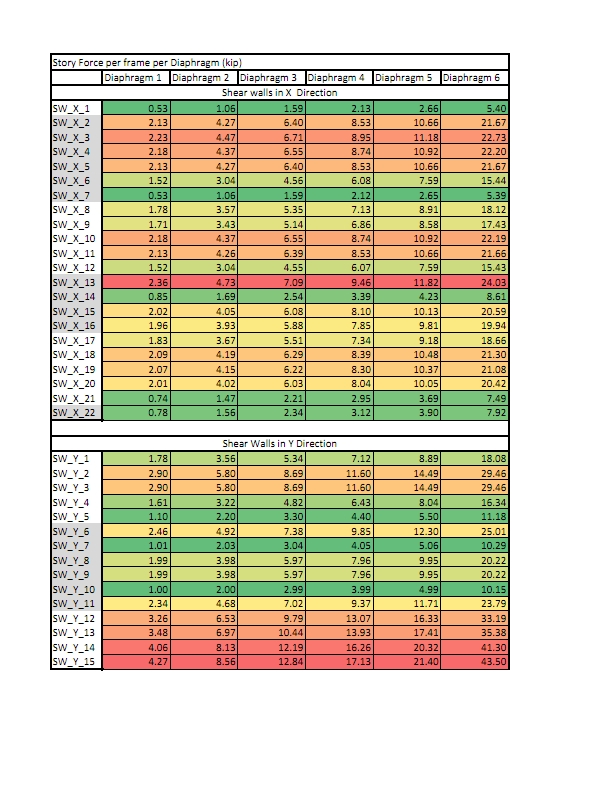 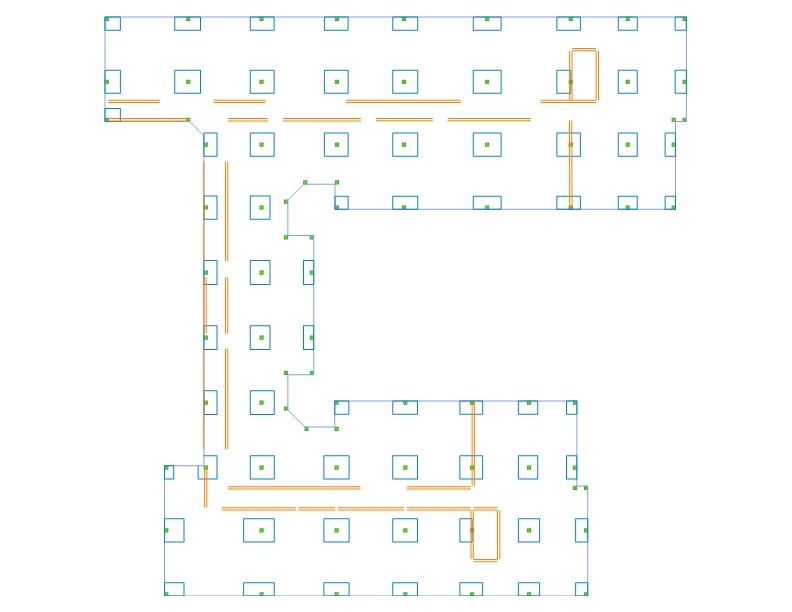 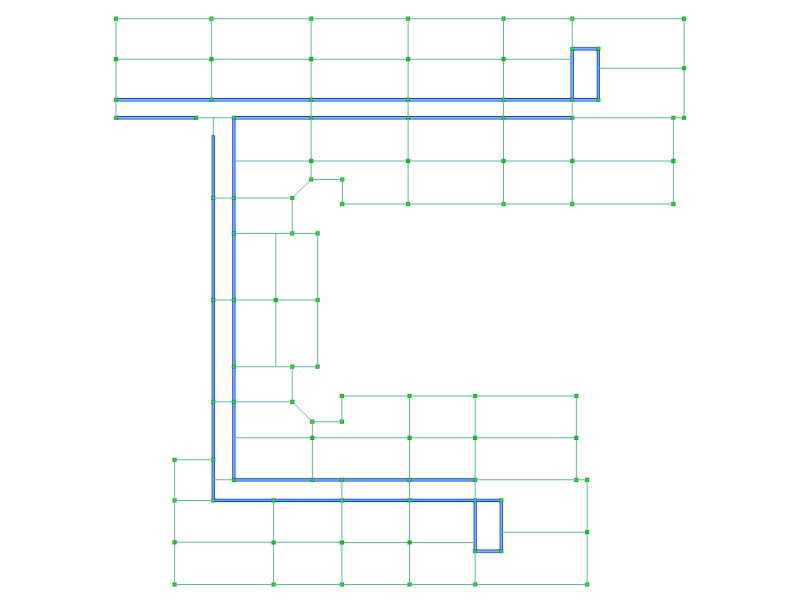 Ryan English Structural Option
AE 482 – Senior Thesis
Lateral Design
Shear Wall Design
Introduction
Proposal
Structural Redesign
	Design Goals
	One Way Concrete Slab
	Two Way Concrete Slab
	Seismic Design
Cost And Schedule Impact
Sustainability
Conclusion
Ordinary Reinforced Concrete shear wall f’c =4000psi t=10”
Determine Required Load (Vu, Mu, Pu)
1.2D +1.0E
0.9D +1.0E
Determine Shear Wall reinforcing
ACI 318-08 – Chapter 14 Walls
Shear Wall - Interaction Diagrams
Computer Model
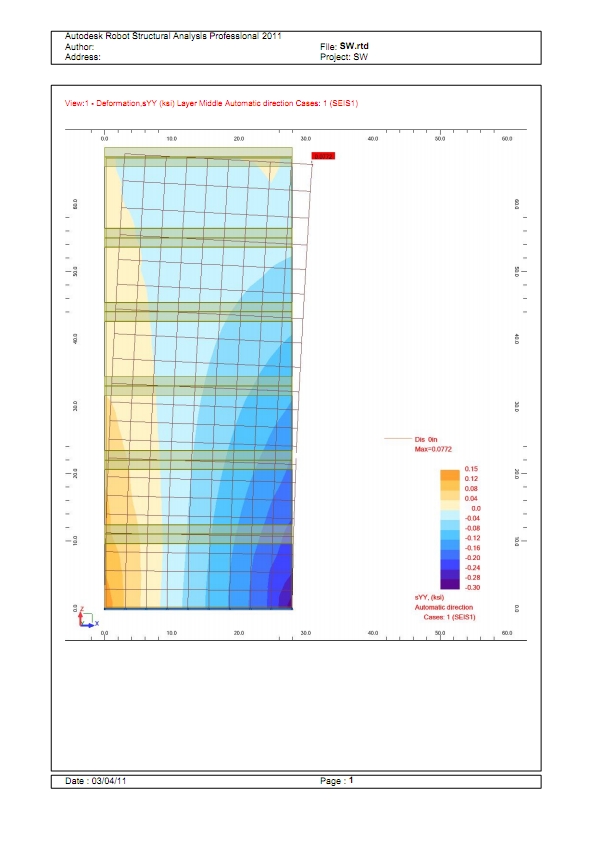 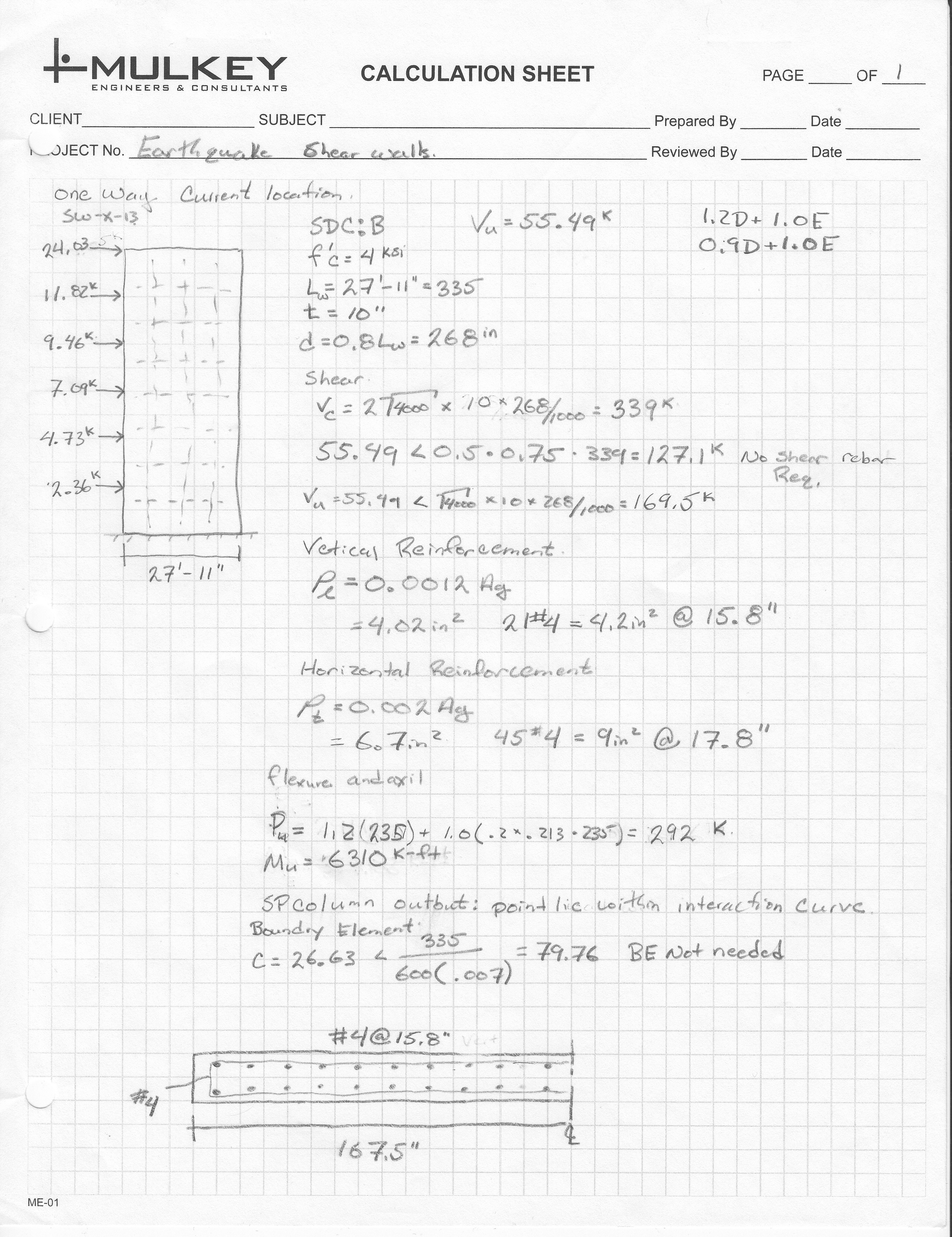 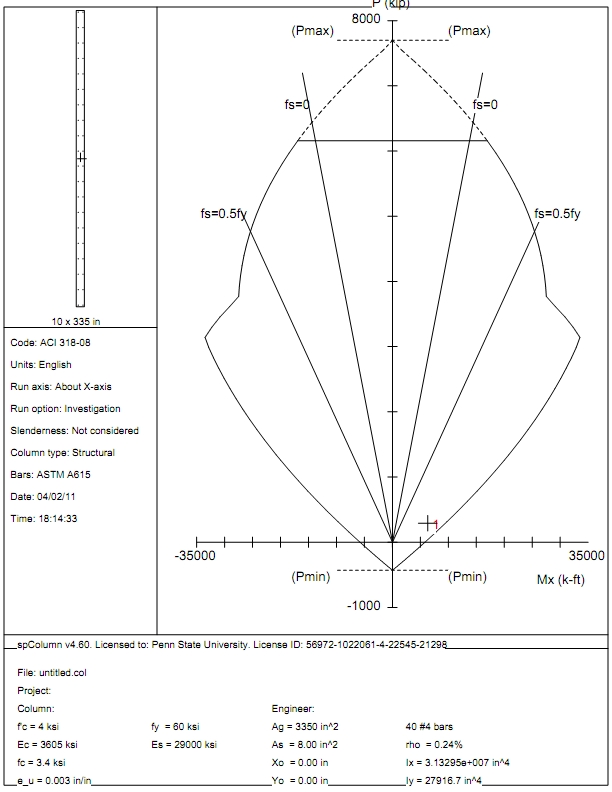 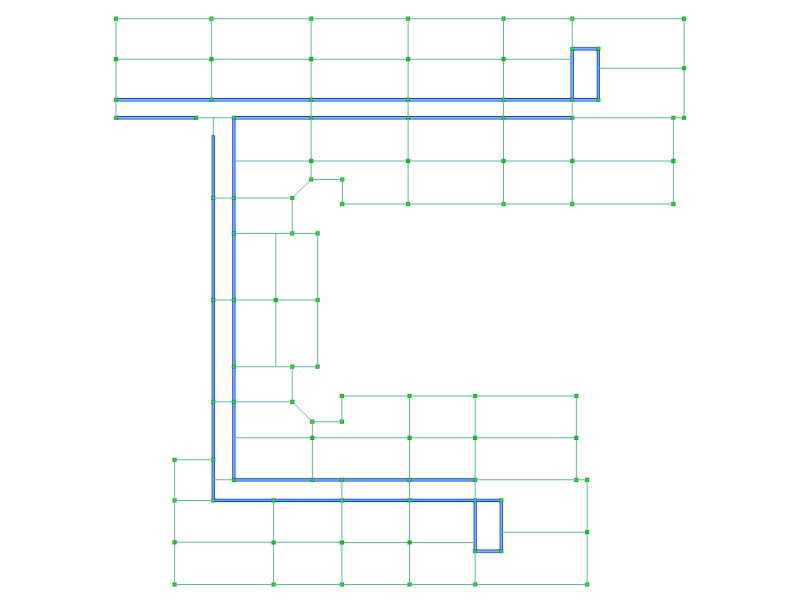 Vu – 55.49 kip
Mu – 6,310 k-ft
Pu – 221 kip
Pu – 292 kip
<  øVn 127.10 kip = 0.5 * 0.75 2 * Acv * √f’c
Ryan English Structural Option
AE 482 – Senior Thesis
Lateral Design
Shear Wall Design
Introduction
Proposal
Structural Redesign
	Design Goals
	One Way Concrete Slab
	Two Way Concrete Slab
	Seismic Design
Cost And Schedule Impact
Sustainability
Conclusion
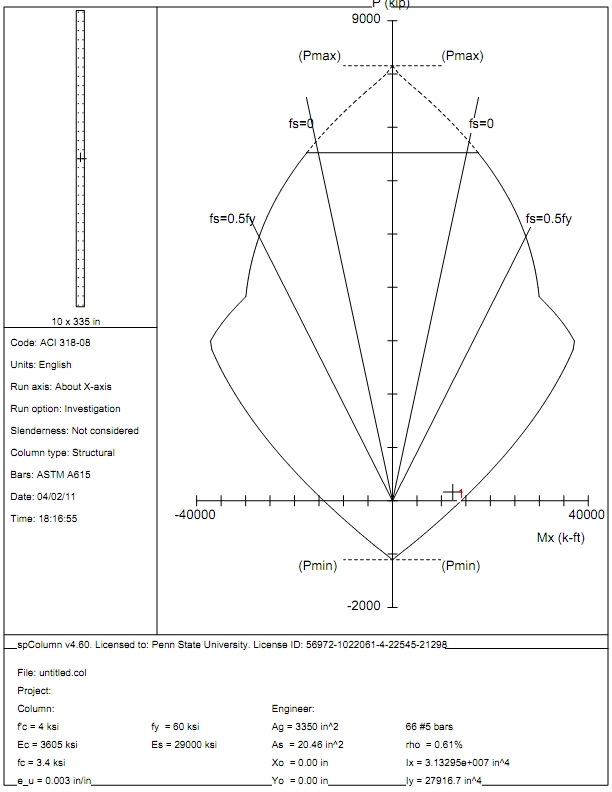 Special Reinforced Concrete shear wall f’c =4000psi t=10” 
Determine Required Load (Vu, Mu, Pu)
1.2D +1.0E
0.9D +1.0E
Determine Shear Wall reinforcing
ACI 318-08 – Chapter 21.9 Special structural walls
#4 at 14” -> øVn 591.9 kip
Shear Wall - Interaction Diagrams
Check Boundary Element
C≥ lw/600(δu/hw), c= 38.65” < 79.8”
Computer Model
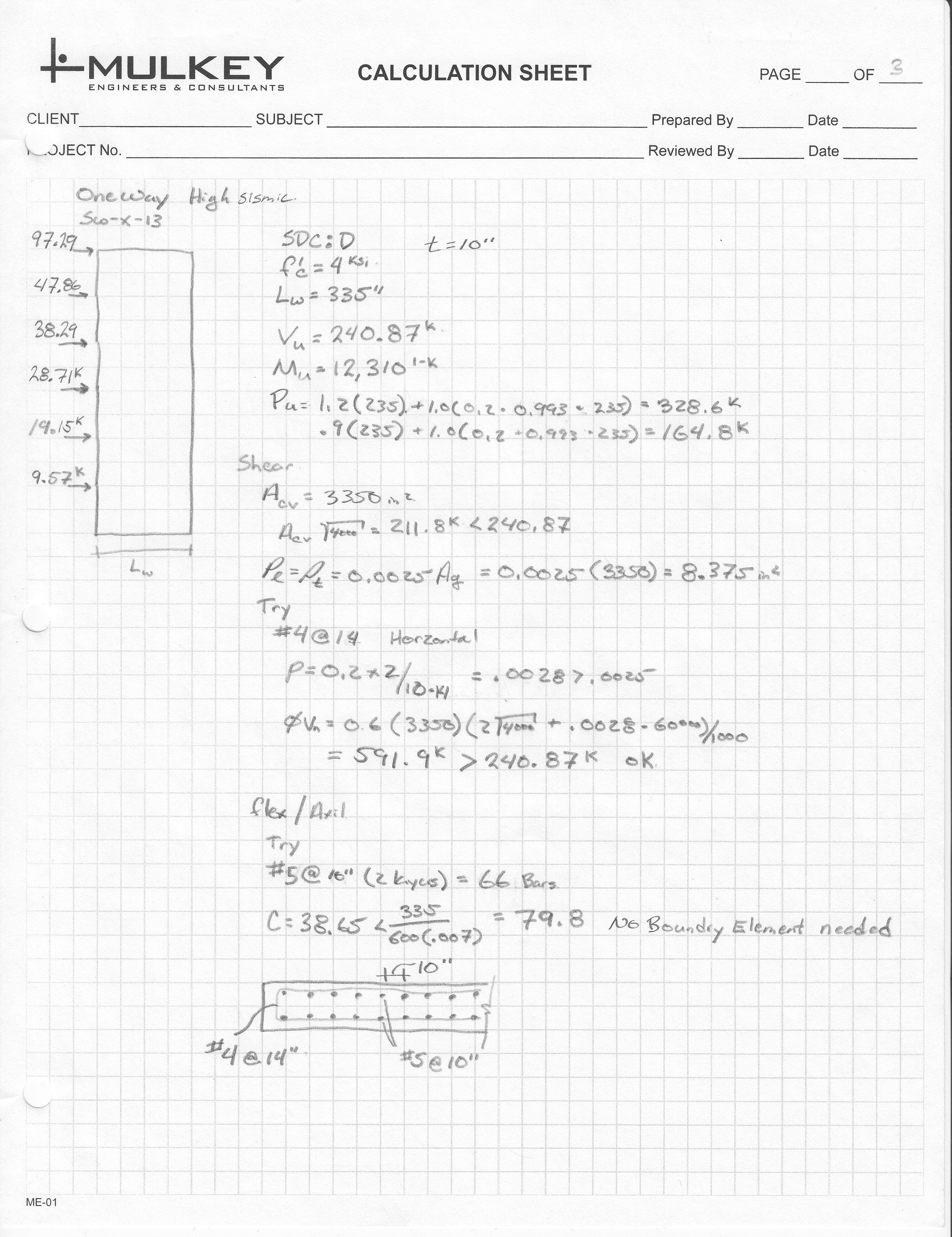 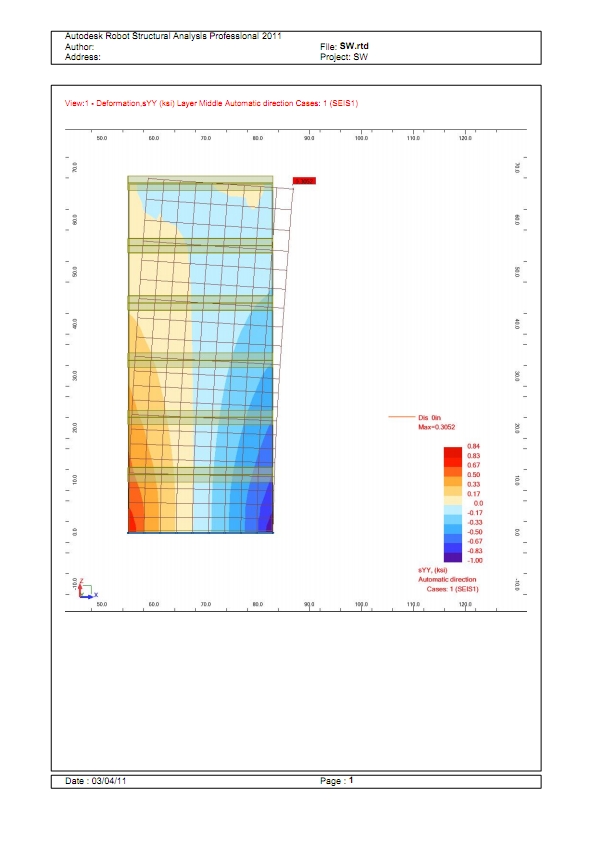 Vu – 240.84 kip 
Mu – 12,310 k-ft
Pu – 164.8 kip
Pu – 328.6 kip
<  øVn 211.9 kip Shear reinforcing needed
Ryan English Structural Option
AE 482 – Senior Thesis
Lateral Design
Story Drifts
Introduction
Proposal
Structural Redesign
	Design Goals
	One Way Concrete Slab
	Two Way Concrete Slab
	Seismic Design
Cost And Schedule Impact
Sustainability
Conclusion
Ryan English Structural Option
AE 482 – Senior Thesis
Design Goals
Cost And Schedule
Introduction
Proposal
Structural Redesign
Cost And Schedule Impact
	Design Goals
	Cost Analysis
	Schedule Analysis
Sustainability
Conclusion
Compare the results to the original design 
Reduce the cost of the structure
Reduce the schedule of the structure
Ryan English Structural Option
AE 482 – Senior Thesis
Cost
Schedule
Introduction
Proposal
Structural Redesign
Cost And Schedule Impact
	Design Goals
	Cost Analysis
	Schedule Analysis
Sustainability
Conclusion
RS Means
 Overlapping of tasks
RS Means 2010 and retail values
Cost based on columns, slab, beam, and walls
Original design is assumed to have foundation cost included
Ryan English Structural Option
AE 482 – Senior Thesis
Design Goals
Green Roof Design
Introduction
Proposal
Structural Redesign
Cost And Schedule Impact
Sustainability
	Design Goals
	Green Roof Design
Conclusion
Retain and collect rain water runoff.
Gray water collection system.
Accessibility to building occupants.
6” extensive green roof
Layers of Green Roofs:
Vegetation
Growing Media
Filter Fabric
Drainage
Insulation
Water Proofing
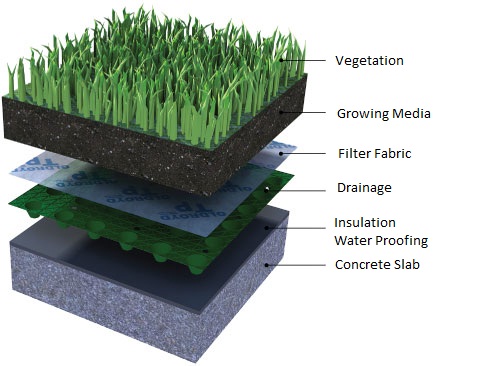 Ryan English Structural Option
AE 482 – Senior Thesis
Green Roof Design
Green Roof Design
Introduction
Proposal
Structural Redesign
Cost And Schedule Impact
Sustainability
	Design Goals
	Green Roof Design
Conclusion
Climate data (original location, 5 year study)
Max Temp. 100 F 
Min Temp. 8 F 
Max rain 3.0”
Three important layers: Vegetation, Growing Media, and Drainage
Vegetation: Resist the climate.
Growing Media: Organic matter.
Drainage: Take excess water.
Ryan English Structural Option
AE 482 – Senior Thesis
Conclusion
Acknowledgements
Introduction
Proposal
Structural Redesign
Cost And Schedule Impact
Sustainability
Conclusion
Structural Redesign
Adding mass on the roof lever is important in high seismic region
The Two Way Concrete Slab did not minimizes architectural impact
Cost and Schedule
A Two Way Concrete Slab was cheaper and shorter schedule than a One Way Concrete Slab
Sustainability
Important to design the right Vegetation, Growing Media, and Drainage
Cates Engineering	Mike Stansbury	Tim Kowalcyk

Architectural Engineering	Dr. Richard A. Behr	Professor M. Kevin Parfitt

A special thanks to family, friends, and classmates because the accomplishments over the past five years could not have been possible without their support and friendship.
Ryan English Structural Option
AE 482 – Senior Thesis
Introduction
Proposal
Structural Redesign
Cost And Schedule Impact
Sustainability
Conclusion
Questions
Ryan English Structural Option
AE 482 – Senior Thesis